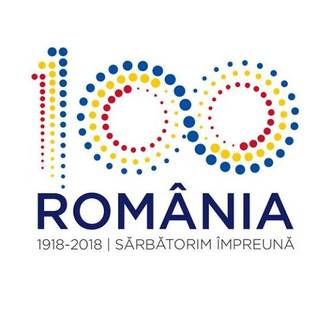 INTERNATIONAL CONFERENCEFREE ELECTIONS, PARLIAMENTS AND NATION BUILDING5-6 MAY 2018, SINAIA, ROMANIA THE HISTORY OF ELECTIONS –CASE STUDIES
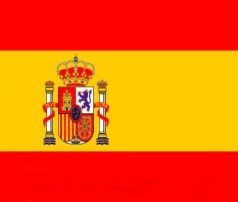 THE EVOLUTION OF WOMEN‵S POLITICAL RIGHTS. 
COMPARATIVE STUDY: Spain-Romania

Professor CLAUDIA GILIA
Faculty of Law and Administrative Sciences
Valahia University of Targoviste
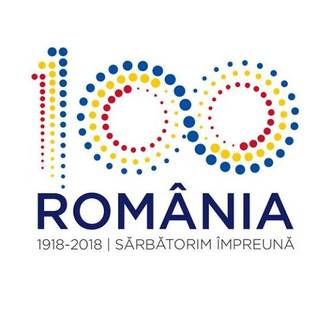 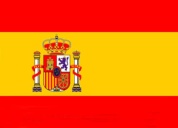 THE EVOLUTION OF WOMEN‵S POLITICAL RIGHTS  IN SPAIN
The fight for the recognition of women's rights arises in Spain in the last decade of the 19th century. 
Among the pioneers of the fight for women's rights, we need to mention: Conception Arenal, Emilia Pardo Bazán and Rosalía de Castro, who advocated the change of women’s legal status and their right to education.
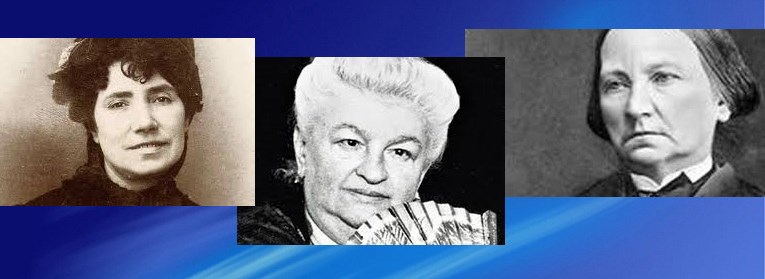 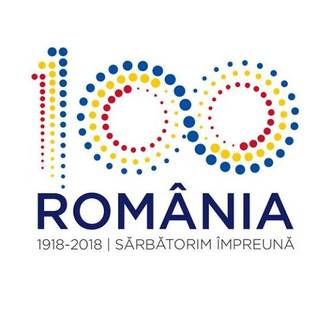 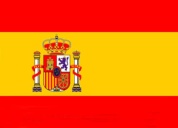 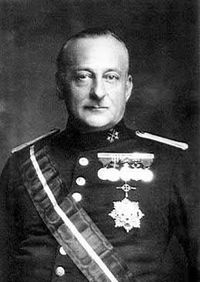 In April 1924, Miguel Primo de Rivera gave women the right to vote in municipal assemblies by approving the Municipal Statute, in 1924, even if this regulation was never enforced. 
The document contained certain prohibitions though: neither a married woman nor a prostitute could take part in political life.
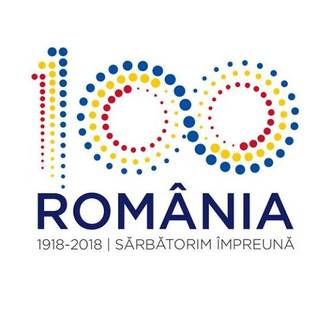 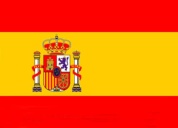 The Second Republic recognized women’s right to be elected to Congress].

Article 36 of 1931 Constitution states that: "Citizens of one sex or another, aged 23, have the same electoral rights under the law."
In the first Republican Cortes in June 1931, two women were mandated: Clara Campoamor, from the Radical Party, and Victoria Kent, from the Socialist Party.
Subsequently, Margarita Nelken, from the Socialist Party, got a mandate.
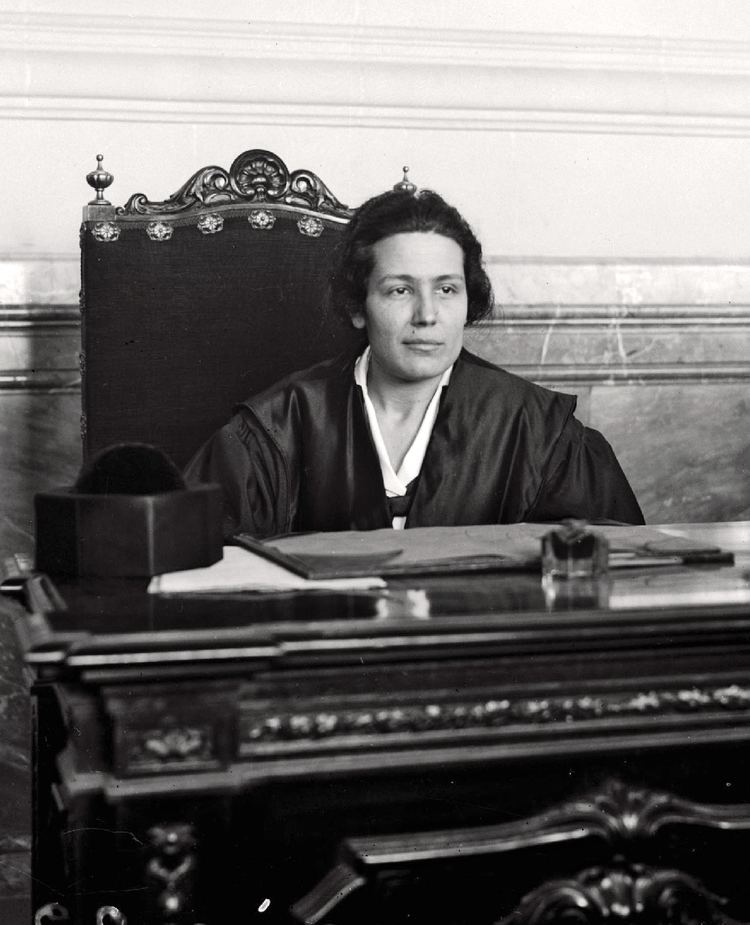 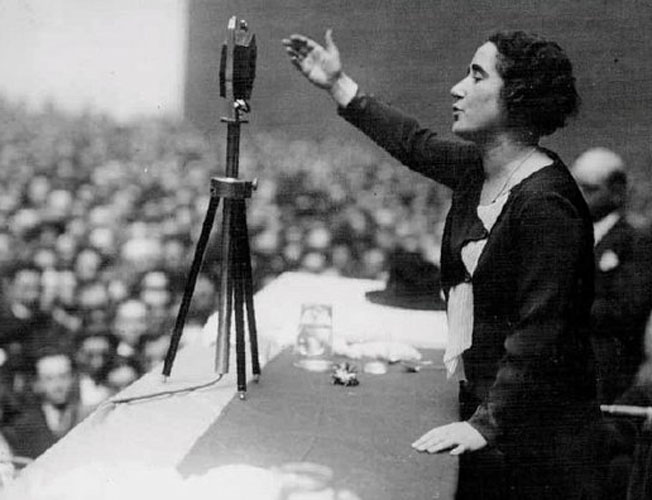 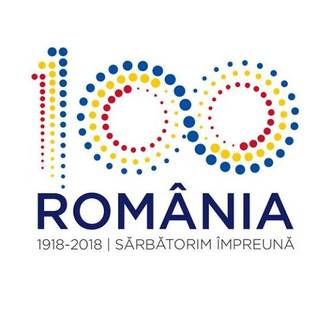 LA CONSTITUCIÓN DE 1866
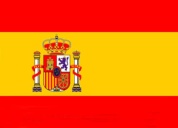 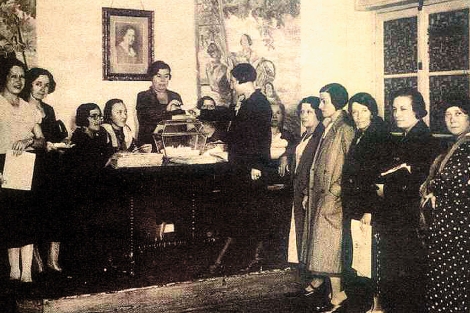 Women’s situation began to change significantly only in the ‘60s and ’70s, due to substantial  social, economic and cultural transformations. 

In 1960, the Law on Women's Political, Professional and Labour Rights was adopted.
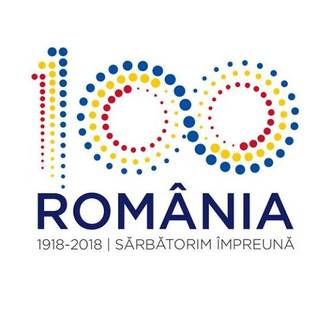 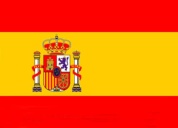 FIRST DEMOCRATIC ELECTION on 15 June 1977
Since the first democratic election on 15 June 1977, feminist movements have mobilized and turned their attention towards the political parties (mainly towards left-wing political parties), and these ones, in their turn, responded, as they were interested in attracting women's vote. Although, in the first election, only 27 women were elected, it was considered an important step in representing women in the legislative forum.
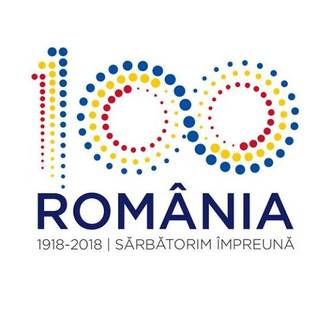 1978- CONSTITUTION
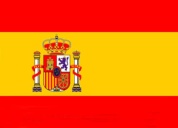 The next step in the evolution of women's rights was the adoption of the 1978 Constitution, which, by means of its regulations, improved significantly the principle of gender equality.

Thus, article 9 paragraph 2 provided that:”It is incumbent upon the public authorities to promote conditions which ensure that the freedom and equality of individuals and of the groups to which they belong may be real and effective, to remove the obstacles which prevent or hinder their full enjoyment, and to facilitate the participation of all citizens in political, economic, cultural and social life.”

Article 14 provided in an effective manner: ”Spaniards are equal before the law and may not in any way be discriminated against on account of birth, race, sex, religion, opinion or any other personal or social condition or circumstance.”
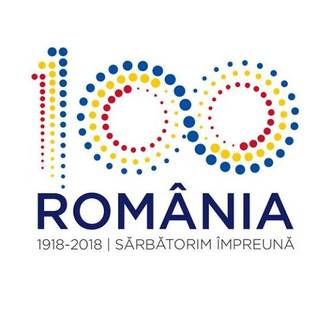 1983- INSTITUTE OF WOMEN
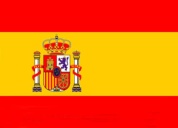 A defining moment in the battle for the recognition of women's rights was the creation, in 1983, of the Institute of Women (Instituto de la Mujer) a leading body in the Spanish administration, whose fundamental role was to create public policies for the elimination of all forms of discrimination against women through ”Women's Equal Opportunities Plans”.
The current regulatory framework governing the parliamentary elections in Spain is ruled by:

The Constitution

Organic Law no.5/1985 regarding the General Electoral Regime

Organic Law no.3/2007 concerning the effective gender equality
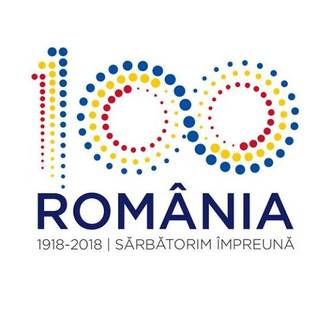 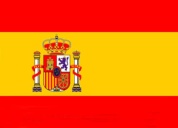 THE CORTES GENERALES
The Cortes Generales represent the Spanish people and consist of the Congress of Deputies and the Senate.
Congress consists of a minimum of three hundred and a maximum of four hundred Deputies, elected by universal, free, equal, direct and secret suffrage, under the terms established by law.
The electoral district is the province. 
The cities of Ceuta and Melilla shall each be represented by one Deputy. 
The total number of Deputies shall be distributed in accordance with the law, with each electoral district being assigned a minimum initial representation and the remainder being distributed in proportion to the population.
Congress is elected for four years.
All Spaniards who are entitled to the full exercise of their political rights are electors and elegible for election. The law shall recognise and the State shall facilitate the exercise of the right to vote of Spaniards who are outside Spanish territory.
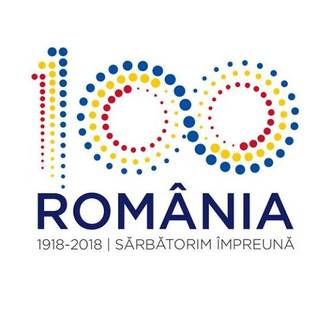 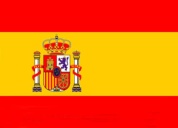 The parties, federations, coalitions and political groups will designate, under LOREG's terms, the people who will represent them within the Electoral Assembly.
The candidatures proposed in the elections must be balanced between men and women. A LOREG’s rule establishes that at least 40% of the members on a list should be either men or women. 
In the elections for Legislative Assemblies of the Autonomous Communities, the laws governing the electoral matters may lay down rules to promote a better representation of women on the lists of candidates in the respective community legislative election.
Also, article 14 paragraph 4 of Law no. 3/2007 on equality between women and men provides that there should be an "equal participation of women and men in relation to the electoral candidacies and decision-making process".
Women's representation in the Congress of Deputies (1977-2016)
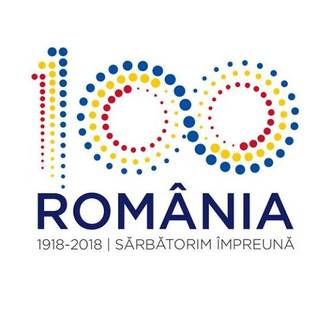 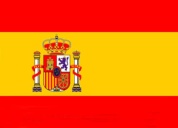 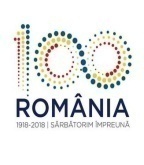 SPANISH SENATE
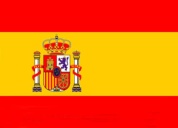 The Senate is the House of territorial representation.
In each province, four Senators shall be elected by the voters thereof by universal, free, equal, direct and secret suffrage, under the terms established by an organic law.
In the islands provinces, each island or group of islands with a «Cabildo» or Island Council shall constitute an electoral district for the purpose of electing Senators, of whom there shall be three for each of the larger islands –Gran Canaria, Mallorca and Tenerife– and one for each of the following islands or groups of islands: Ibiza-Formentera, Menorca, Fuerteventura, Gomera, Hierro, Lanzarote and La Palma.
The cities of Ceuta and Melilla shall each elect two Senators.
The Autonomous Communities shall, moreover, nominate one Senator and a further Senator for each million inhabitants in their respective territories. The nomination shall be incumbent upon the Legislative Assembly or, in default thereof, upon the Autonomous Community’s highest corporate body, in accordance with the provisions of the Statutes, which shall, in any case, guarantee adequate proportional representation.
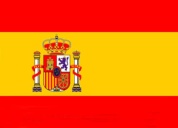 The Senate is elected for four years.
Two systems are used to elect the Senate members:
  208 senators are directly elected in the 52 plurinominal constituencies (with four senators each), through the limited vote system, in which every voter does not vote a list of candidates, but a maximum of three candidates;

the other senators are indirectly elected, namely they are appointed by the Legislative Assemblies of the Autonomous Communities, as previously mentioned. 

The right to submit candidatures is reserved to the following entities:
a. Political parties and federations registered in the Electoral Register;
b. Alliances which establish at the time of the election;
c. Elector groups.
SPANISH SENATE
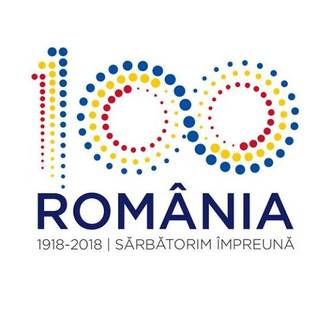 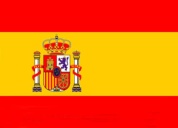 Arend Lijphart characterizes the Spanish Senate as being "incongruent" for three reasons:
the continental provinces (except for the islands and the two North African enclaves) are equally represented;

the majority of senators are elected through a semi-proportional limited system (in contrast to the RP method which is used to elect the first Chamber);

nearly a fifth of the senators are elected by the legislatures of the autonomous  regions.
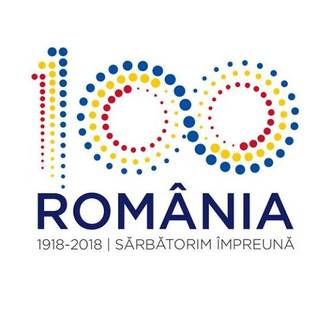 Women's representation in the Spanish Senate (1977-2016)
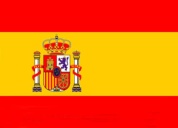 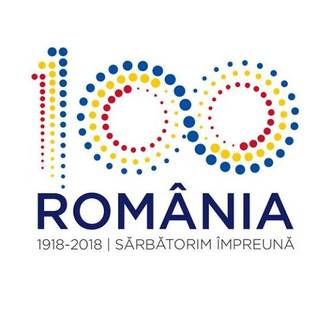 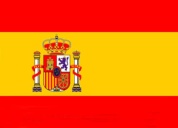 The presence of women in the Senate has been increased by the electoral reform of 2007, which imposes a balanced number of men and women in the composition of candidate lists.  
However, the above mentioned figures do not represent a balanced composition if we take into consideration the balance between the seats held by men and women in the Spanish Senate. The reason for this imbalance is largly triggered by the electoral system of the Spanish Senate, which impedes balanced candidacies, particularly in comparison with Deputies Congress. Furthermore, the elector may distribute his three votes freely, therefore parity shall also depend on his choice.
On the other side, in the case of Senator women appointed by Independent Regional Parliaments, the requirement for proportional distribution between their Parliamentary Groups also impedes this balance since there are groups which can only appoint one candidate. Therefore, one of the genders will always go unrepresented through this manner. Moreover, the fact that certain Self-Governing Communities appoint a smaller and odd number of senators determine this imbalanced and derogatory number of female representatives
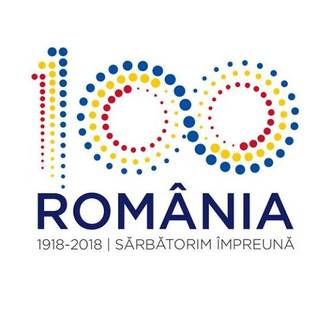 CONCLUSIONS SPAIN
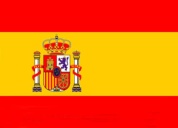 Although important steps have been taken in Spain's legislation and political life not only to effectively implement the principle of equal opportunities between women and men, but also in terms of a larger representation of women in the Spanish Parliament, there is always room for the improvement of these two aspects.
Therefore, with regard to women's rights in Spain, particularly of their political rights, we can conclude that:
the feminist movement in Spain has been the main driver of getting 
their rights. If the first battle was given to obtain the right to vote, today we are talking about the right to a gender parity representation (parity democracy);

 women associating in different non-governmental structures, through which women can fight for their rights, has been and remains the fundamental and imprescriptible mean for the battles that were already given and for the battles to come;

 the State must both assume the fact that women are half the population of Spain, and act accordingly. A democracy that does not act on a fair basis is not a genuine democracy;
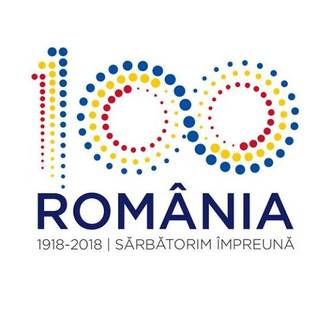 CONCLUSIONS SPAIN
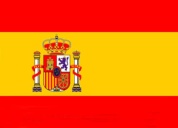 the parity democracy is a necessary mechanism to effectively achieve a real gender equality;
Spain remains, however, a model of women’s effective representation in political bodies.
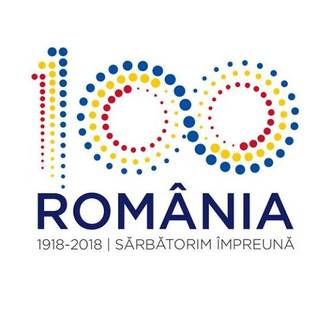 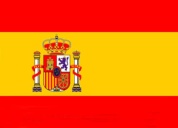 Evolution of women s right in Romania
The issue of giving women the right to vote was addressed and brought to the attention of the public opinion by women's associations and leagues of the interwar period.
In 1896, Adela Xenopol pleaded for women's status and women's participation in political and state life. Adela founded the Dochia magazine.
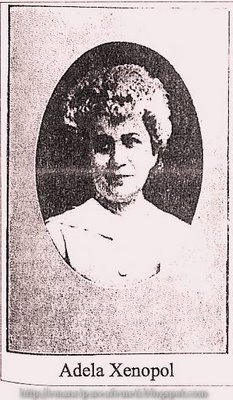 The Dochia Magazine has become a true battleground for training and promoting women in the most diverse areas of social, political and cultural activity. 
In 1914, Adela Xenopol, submitted to the Assembly of Deputies a petition for the revision of the Constitution, requesting the right to vote for writers, teachers, and teachers.
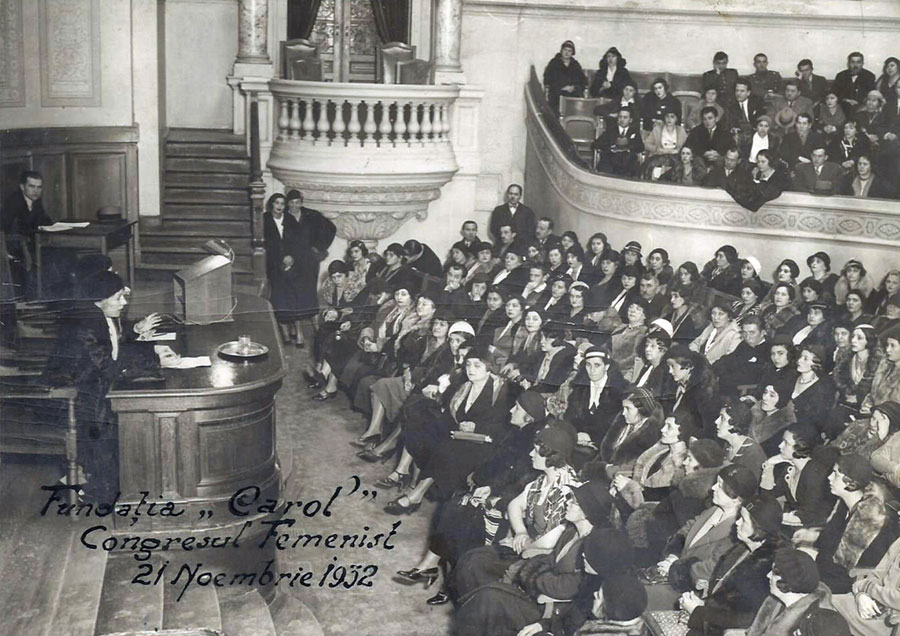 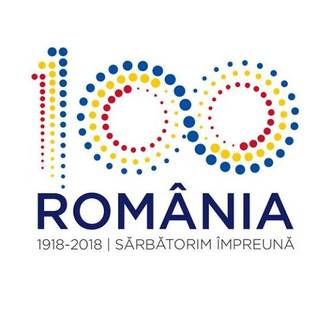 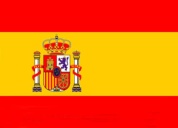 Between 1918 and 1923, the activities of the feminist movement in Romania increased, compared to the period before the First World War.
A special exponent of the feminist group was Calypso Botez. 
Calypso was the founder of the Association for the Civil and Political Emancipation of Romanian Women.
By the voice of feminists, in 1922, the issue of women's right to vote was the subject of debate in Parliament. Romanian feminists had to fight with the prejudices and with the male camp that claimed that the electoral right should be one reserved exclusively for men.
The political rights of women were laid down for the first time in the 1923 Constitution.
"Special laws, voted by a two-thirds majority, will determine the conditions under which women may exercise political rights“
The Electoral Law adopted in 1926 does not clarify the right of women to elect and forbid their right to be elected in Parliament.
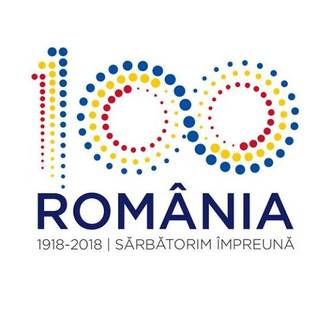 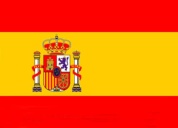 For the first time in the history of Romania women were only allowed to vote in 1938, as stipulated in the Constitution.
Electoral law gave the right to vote to card-readers from the age of 30, and as most women did not have education, they had a very small number of ladies in the high society. 
Immediately after the establishment of the Carlist dictatorship, the implementation of the right to vote won by feminists became impossible to put into practice.
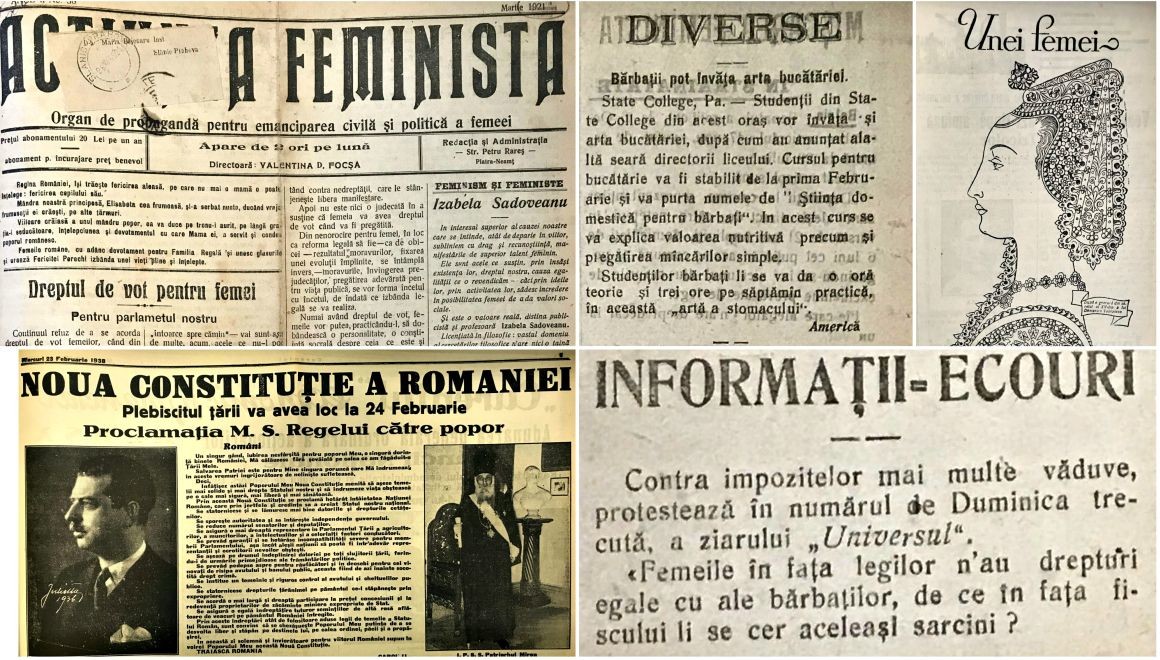 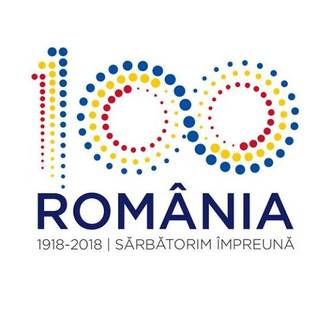 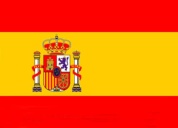 1948
Art. 18 of the 1948 Constitution: ”That all citizens, regardless of gender, nationality, race, religion, degree of culture, profession, including military, magistrates and civil servants, have the right to vote and to be elected in all the bodies of the State. All citizens who have reached the age of 18 and the right to be elected are those who have reached the age of 23”.

Article 21 provided that: Women have equal rights with men in all areas of state, economic, social, cultural, political and private life.” 
An extremely important statement is that in equal work the woman has a right to pay equal to the man.
1952-1989
The consolidation of the communist regime in Romania required concerted efforts to promote women and settle in the forefront, according to the Soviet model.
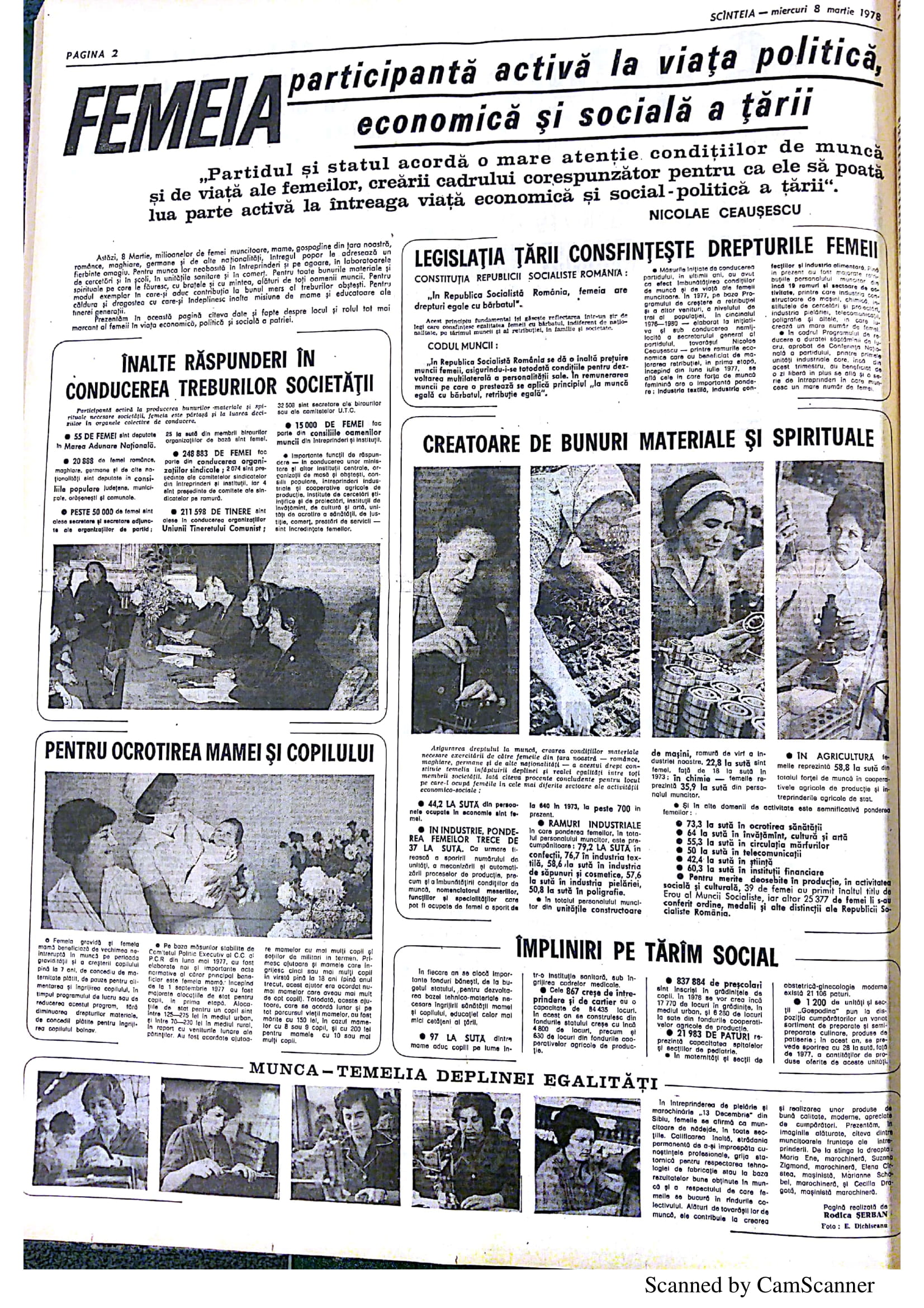 1952-1965
Article 83 of 1952 Constitution - The woman in the People's Republic of Romania has equal rights with the man in all areas of economic, political, state and cultural life.

The woman has equal rights with the man to work, salary, rest, social insurance and education.
Art. 17. of 1965 Constitution - Citizens of the Socialist Republic of Romania, irrespective of nationality, race, sex or religion, are equal in rights in all areas of economic, political, legal, social and cultural life.
The portrait of the woman in communism is the heroine, bringing together fantastic powers of a devoted mother, a zealous worker and fierce warrior in the name of socialism.
Article 16 - 1991 CONSTITUTION
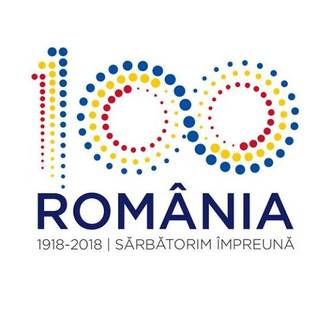 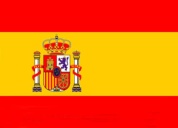 Citizens are equal before the law and the public authorities, without privileges and without discrimination.
No one is above the law.
Public, civil or military functions and dignities may be occupied by persons having only Romanian citizenship and domicile in the country.
The Constitution of Romania of 1991 was amended and completed by the Law No. 429/2003 on the revision of the Constitution of Romania
Access to public, civil, or military positions or dignities may be granted, according to the law, to persons whose citizenship is Romanian and whose domicile is in Romania. 
The Romanian State shall guarantee equal opportunities for men and women to occupy such positions and dignities.
COMPARATIVE FRAMEWORK OF WOMEN PERCENTAGE IN THE ROMANIAN PARLIAMENT BETWEEN 1990-2016
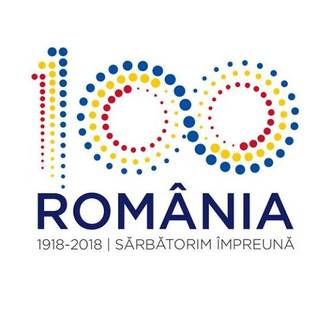 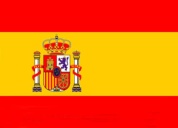 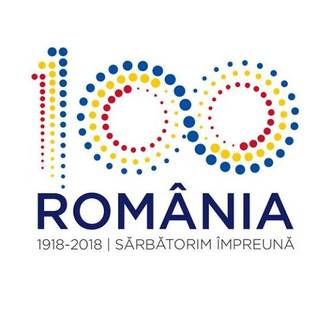 ELECTIONS 2016
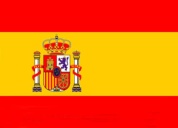 After the failed experiences of parliamentary elections of 2008 and 2012, held in compliance with Law no. 35/2008 for the election to the Chamber of Deputies and the Senate and for the amendment and completion of Law No. 67/2004 for the election of local public administration authorities, of Law No. 215/2001 on the local public administration, and of Law No. 393/2004 on the Statute of local electees, which was using the uninominal majority-based vote system, according to the principle of proportional representation, and which led to to an under-representation of women, the Romanian legislator changed the election rules and decided to come back to at-large election system, with closed list.   
The Law No. 208/2015 regarding the elections of the Senate and Chamber of Deputies, as well as the organization and functioning of the Permanent Electoral Authority thus stated that senators and deputies shall be elected by election list, according to the principle of proportional representation. 
Another important change aimed at the standard for the election of the Chamber of Deputies, that is a deputy to 73,000 inhabitants, while for the Senate election, a senator to 168,000 inhabitants .
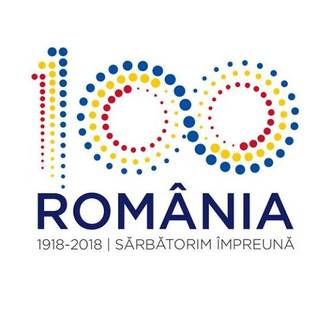 SHORT ANALYZES
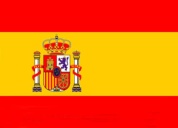 The election law has also appointed the rule according to which the lists of candidates for senators and deputies election shall be drafted in order to provide equal representation of both genders, except the lists with only one candidate
For the elections held on 11th of December 2016, there were 6476 candidates, whereof 1797 women, meaning 27,7% of the total number. 
Among the counties with the highest number of women candidates there were: 
- Giurgiu (39,1%), 
- Bucharest (34,1%), 
- Ilfov (33,3%),
- Bistrița Năsăud (31,9%),
- Tulcea and Galați (31,5%). 
At the other end there were Prahova(19,1%), Hunedoara (20,3%), Cluj (21,8%), Alba (21,9%).
We have selected for the purpose of our research those political parties which won a seat in the Parliament afterwards.
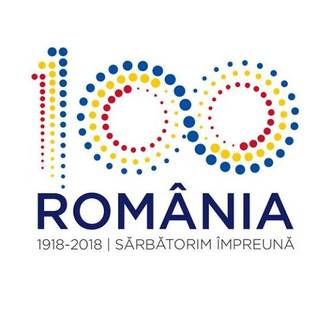 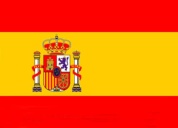 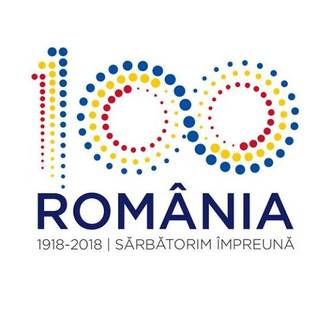 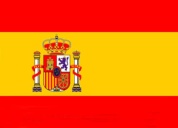 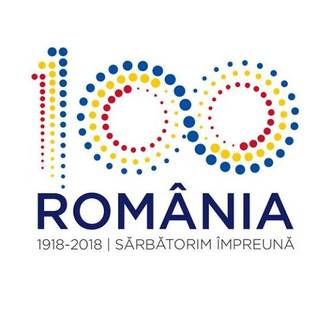 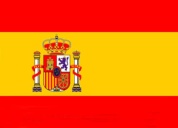 Short analyzes
Out of a total number of 506 parliamentary seats, only 88 are held by women, meaning 17,39%.
It is interesting to note that even if the political parties and formations submitted a certain number of women on the election lists, the number of seats they actually won is much smaller, revealing the fact most of them ran for unelectable positions.   
A brief analysis of the electoral process in 2016, regarding the elections of 11th of December 2016, highlights the following aspects:   
- there is no political formation with more than 30% women on their electoral list, despite claming the opposite before the office nominations;  
     -political parties did not observe the legal provisions of  Art. 52 indent 2 of Law no. 208 of 20th July 2015, which rules: ”Lists of candidates for senators and deputies election shall be draw out to provide a balanced representation of both genders, except the lists with one candidate”.
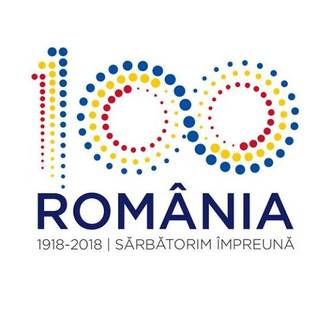 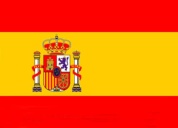 Short analyzes
most of the female candidates on the election lists were appointed for unelectable positions, thus resulting in a very small number of seats won by women for the 2016-2020 legislature, meaning 17,39%, despite leaders of important political groups have emphasized on numerous occasions they will confer women an important role on their candidate lists;
we notice that Social Democrat Party continues to be the formation with the largest number of women on its electoral lists – 182 female candidates (28,5%), thus attaining the largest number of elected seats held by parliamentary women – 52 female candidates (23,52%), while ALDE included on its election lists only 6,89% de female candidates;
the elections held on 11th of December 2016, through election by list and based on the principle of proportional representation determined a larger degree of women representation in the Romanian Parliament compared to the previous elections held in Romania.
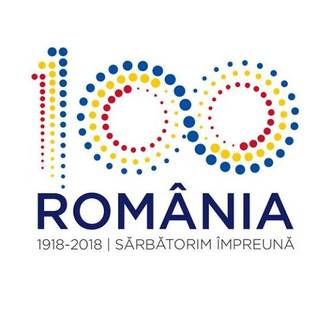 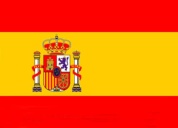 CONCLUSION
Unfortunately, the right representation of women in Parliament in Romania, as well as in other local public elected authorities remains a challenge.
The factors which determine a low representation are varied:
a legislation framework that doesn’t firmly regulates a balanced gender representation
 candidates selection by political parties is not based on professionalism, although party leaders claim this requirement as the main selection criteria in their political rhetoric
women are rather focused on a professional career than on a political one
a small number of women in leading positions within the elected structures;
misogyny across Romanian society 
the lack of a culture that promotes equal opportunities and fair treatment in Romania
and last but not least, the way politics in Romanian system is done, where a decision is usually made in closed circles (males only), without a previous debate with all members etc
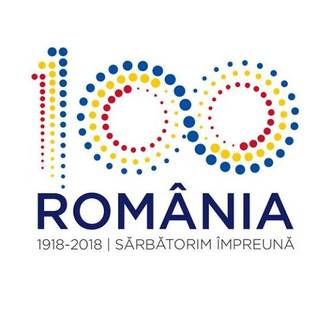 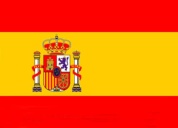 CONCLUSION
In order for women to have the best representation within the elected structures, whether is Parliament or local public administration, the election legislation needs to be reformed in due time so the electors and political parties could prepare themselves for the elections to come, by introducing the “zipper” system, mandating political parties to alternate female and male candidates on candidate lists.

We also consider it is necessary to teach and promote, not only to claim, the principle of equal opportunities and fair traitment. Authorities in charge must put into practice this principle, not just to conduct studies and organize round tables in order to draw the conclusion women are underrepresented. 
In December 2017, the Romanian Parliament by amending Law no. 334/2006 regarding the financing of the activity of the political parties and of the electoral campaigns has contributed to the valorisation of the principle of equal opportunities: "For the political parties that promote women on the electoral lists on eligible places, the amount allocated from the state budget will be increased twice in proportion to the number of mandates obtained in the election of women candidates. “
On the other hand, political parties should leave behind political rhetoric and get to implement those actions designed to give women the opportunity to run for office in the same conditions as men, and honest internal competition inside the parties could be a solution.
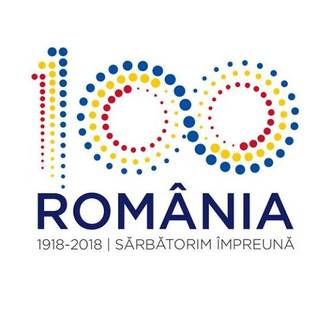 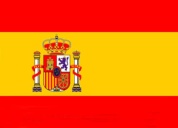 Thank you!